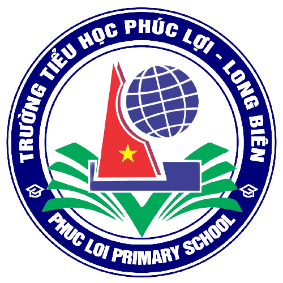 PHÒNG GIÁO DỤC VÀ ĐÀO TẠO QUẬN LONG BIÊN
TRƯỜNG TIỂU HỌC PHÚC LỢI
Khoa học 4
Nhu cầu không khí 
của thực vật
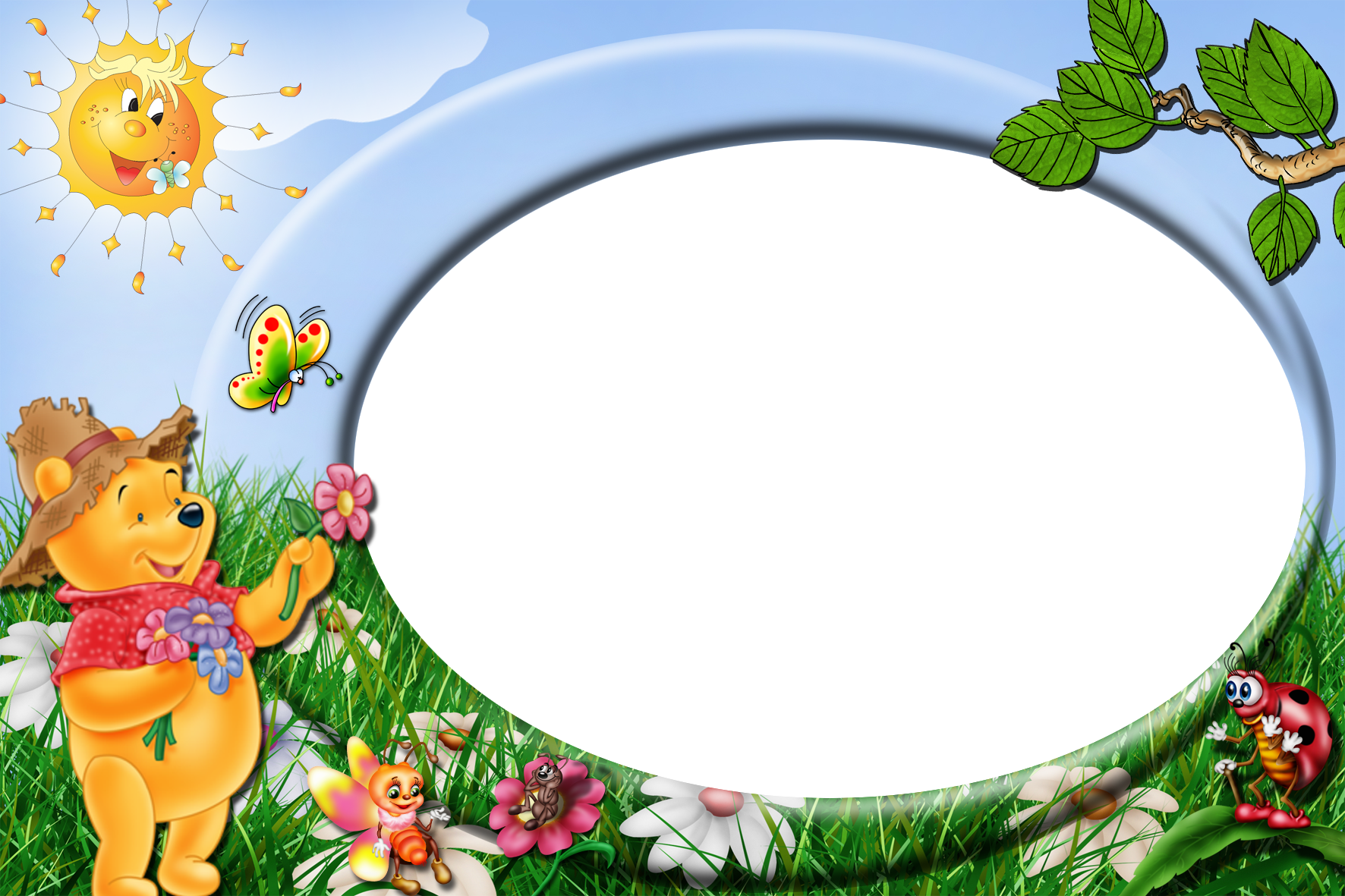 KHỞI ĐỘNG
Những loại cây khác nhau thì cần chất khoáng như thế nào?
Liều lượng như nhau
A
Nhiều ni- tơ hơn
B
Liều lượng khác nhau
C
Cùng một cây, ở những giai đoạn phát triển khác nhau, nhu cầu về chất khoáng như thế nào?
Đều như nhau
A
B
Cũng khác nhau
Không cần chất khoáng
C
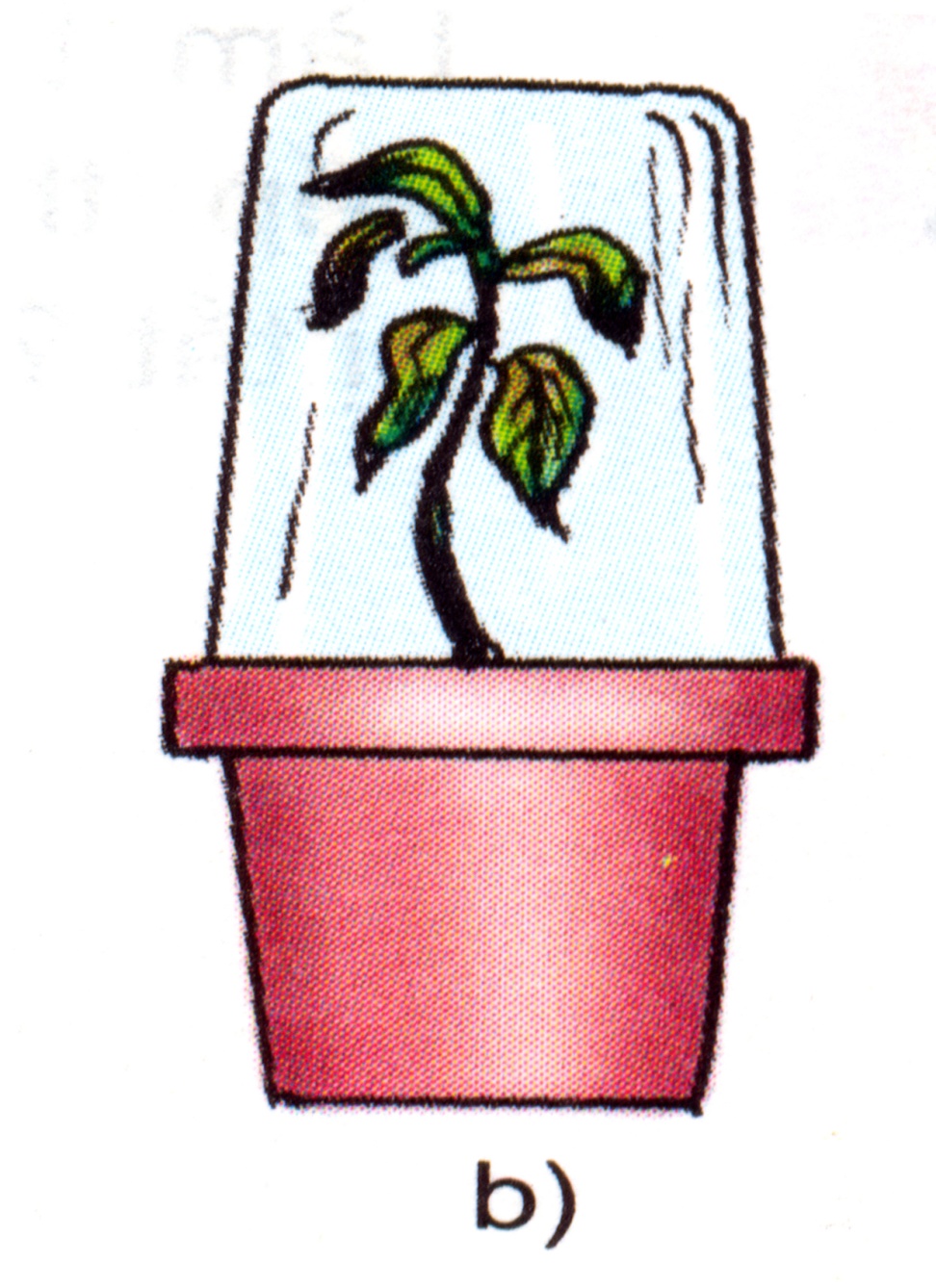 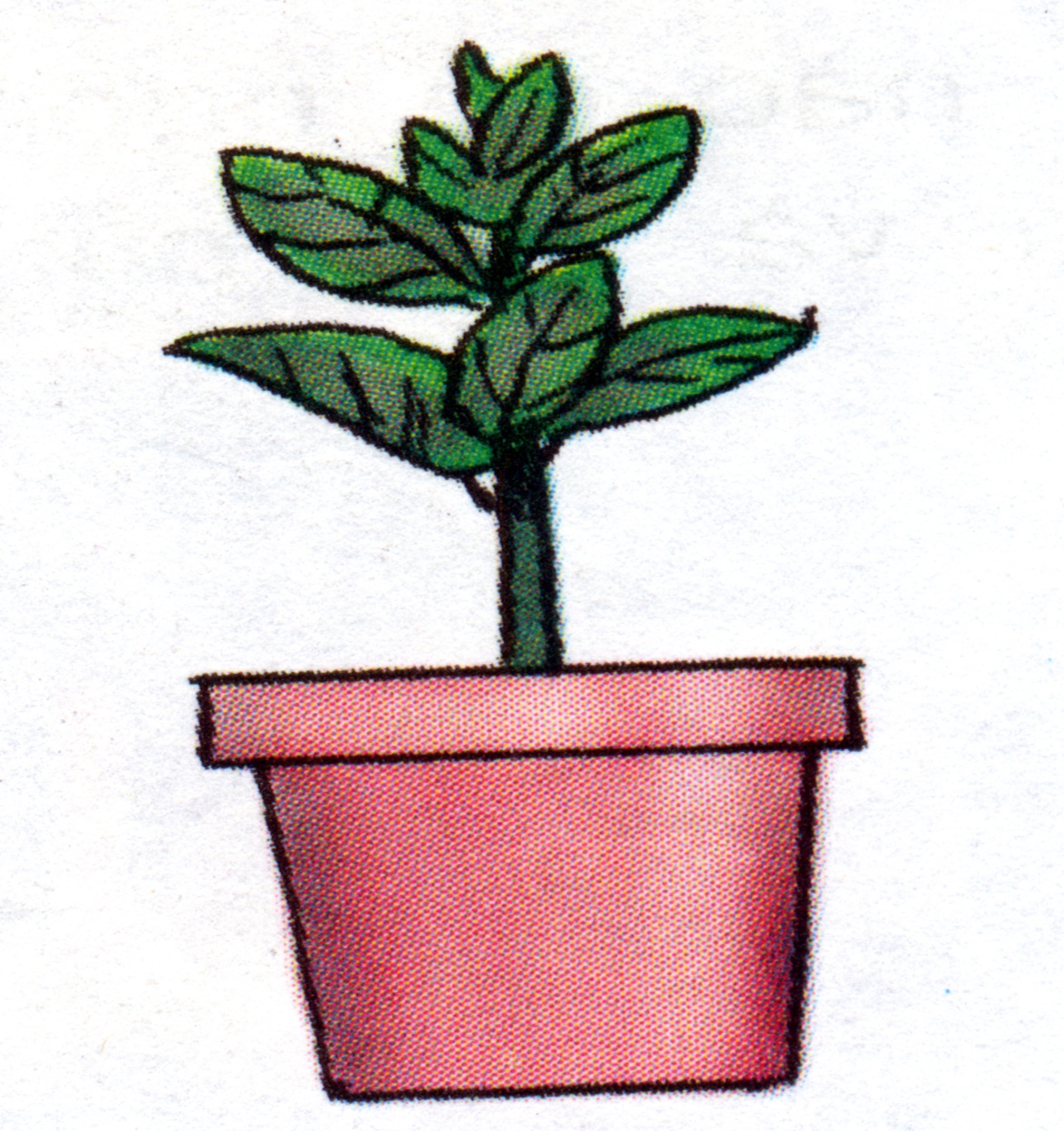 a
Vì sao cây ở chậu b bị héo và có thể sẽ chết?
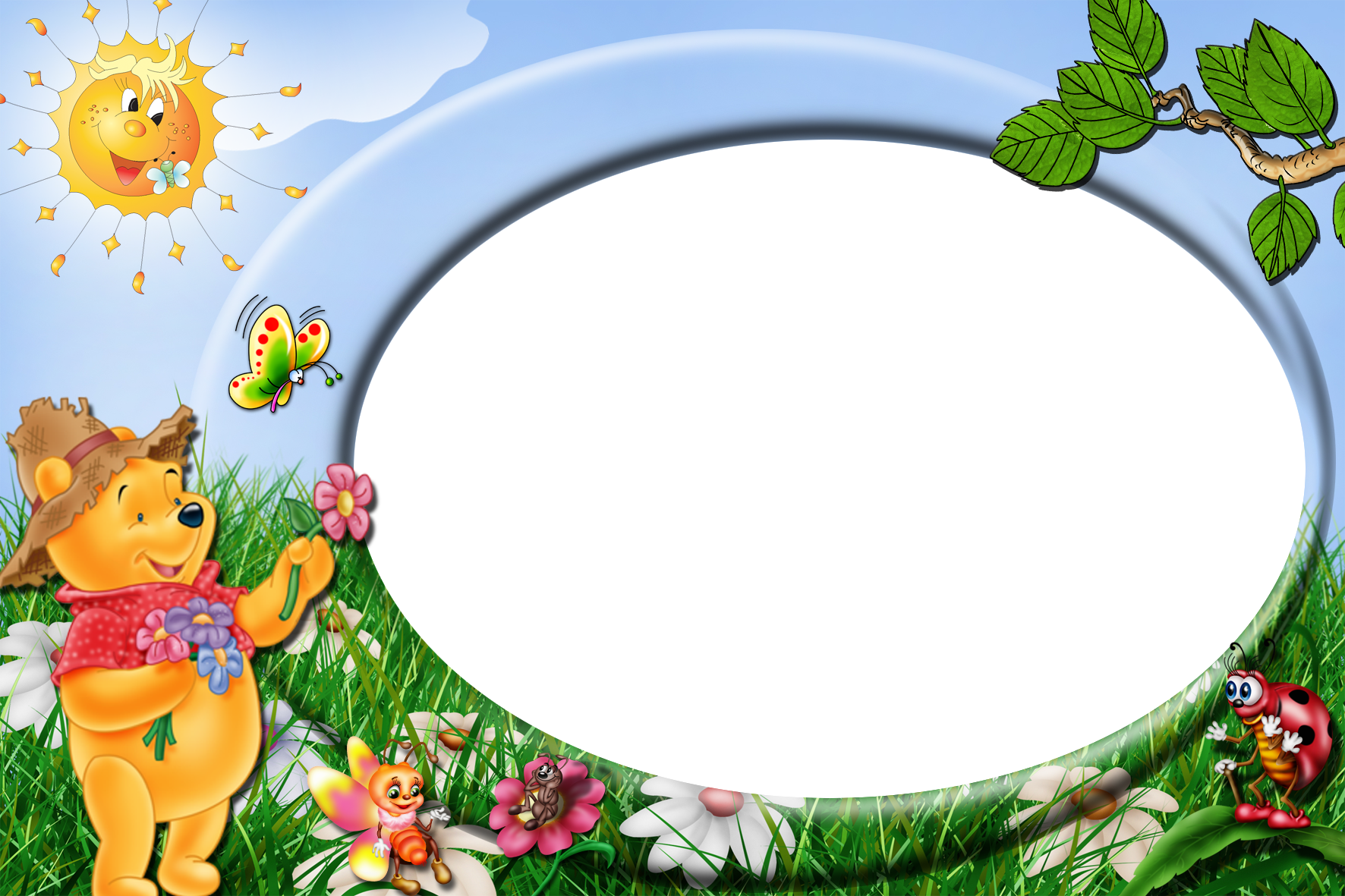 KHÁM PHÁ
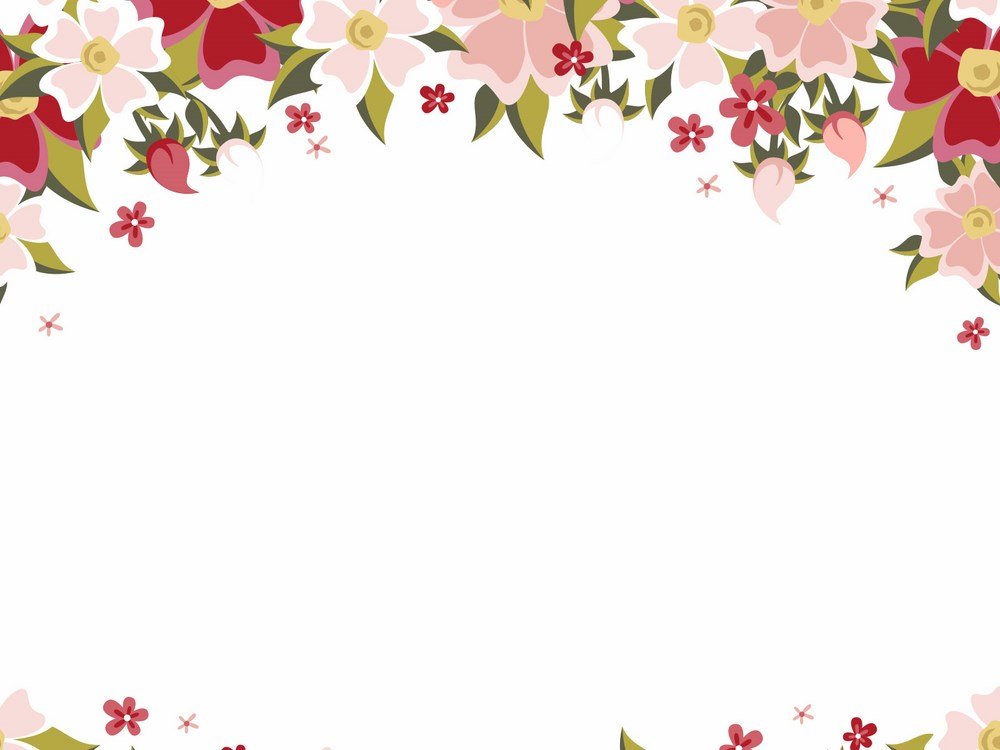 Khoa học
Nhu cầu không khí 
của thực vật
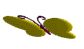 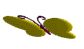 Hoạt động 1: Vai trò của không khí đối với thực vật:
* Không khí gồm những thành phần nào ?
Các-bô-níc
Ô-xi                   Ni-tơ              Các-bô-nic
 Bụi                    Vi khuẩn       Hơi nước
Ô-xi
* Những khí nào quan trọng đối với thực vật?
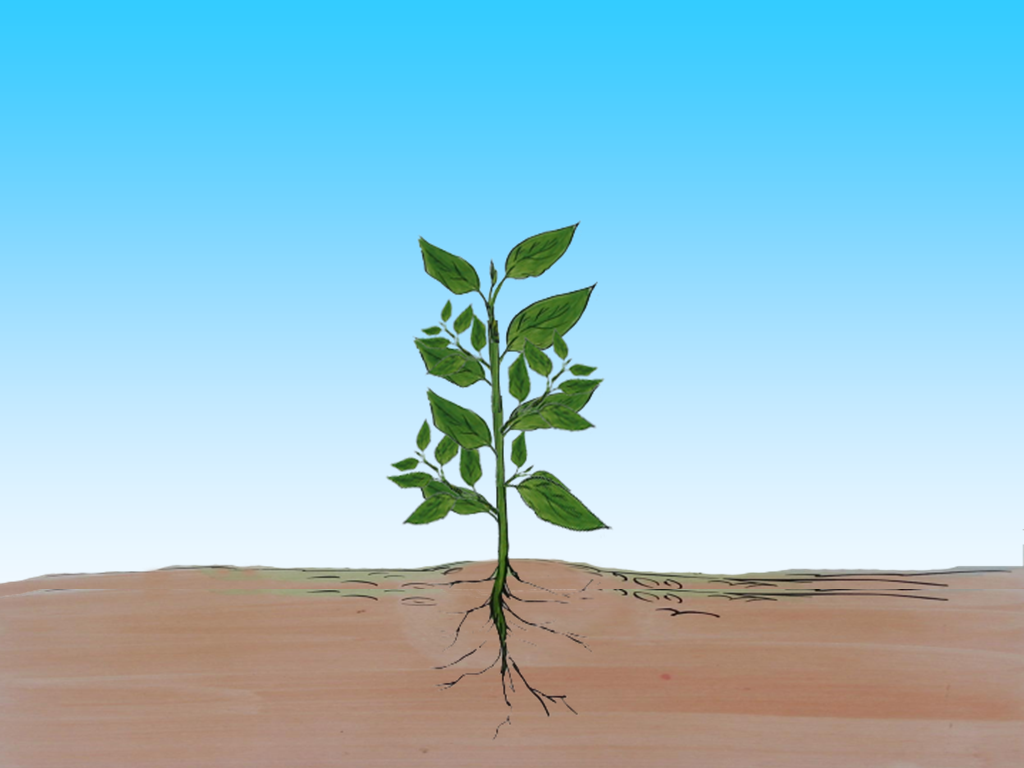 Sơ đồ sự trao đổi khí trong quang hợp của thực vật
Quan sát
Bộ phận nào của cây chủ yếu thực hiện quá trình quang hợp
Quá trình quang hợp chỉ xảy ra khi nào?
Trong quang hợp thực vật hít vào khí gì? 
Thải ra khí gì?
Vào ban ngày
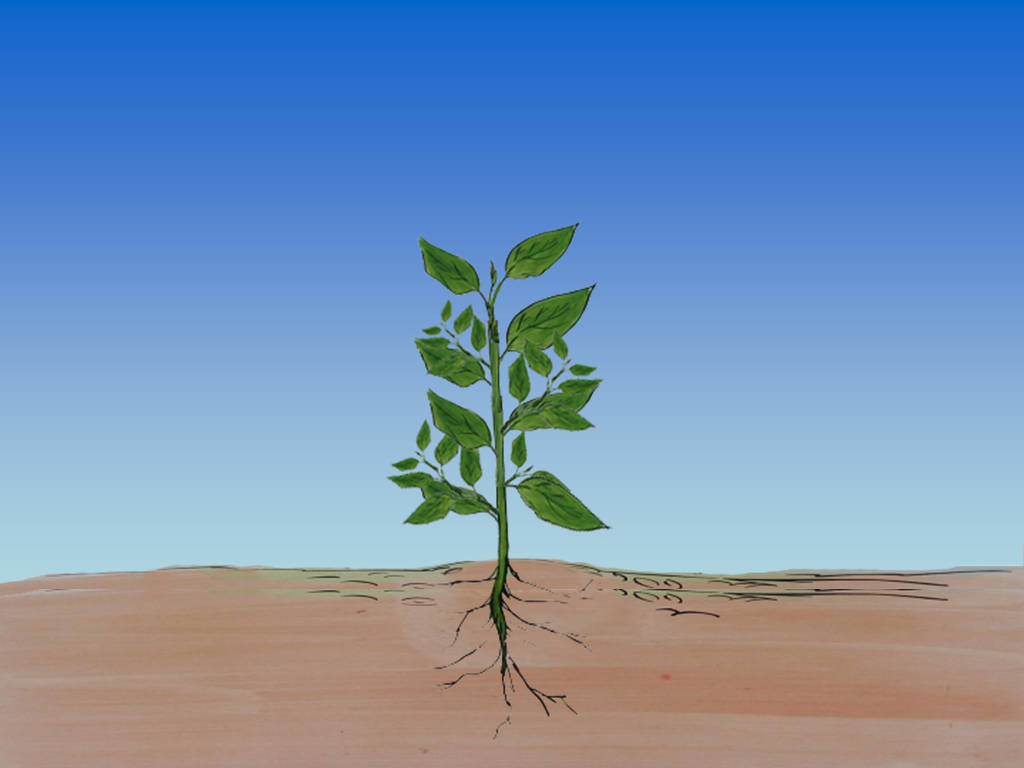 Lá cây
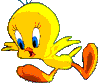 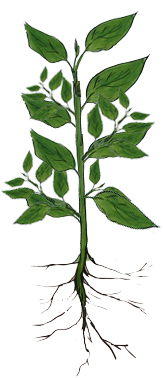 Khí Các-bô-níc
Khí Các-bô-níc
Khí ô-xi
Khí ô-xi
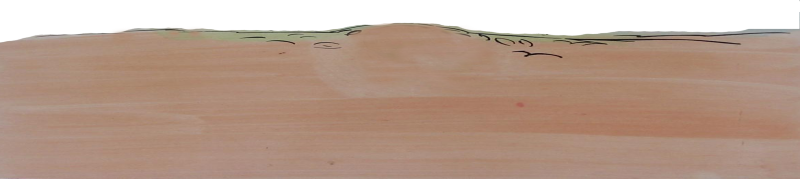 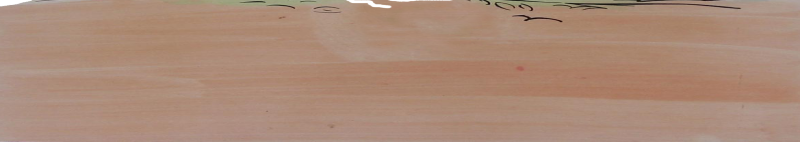 Sơ đồ sự trao đổi khí trong hô hấp của thực vật
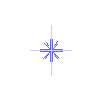 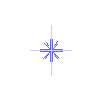 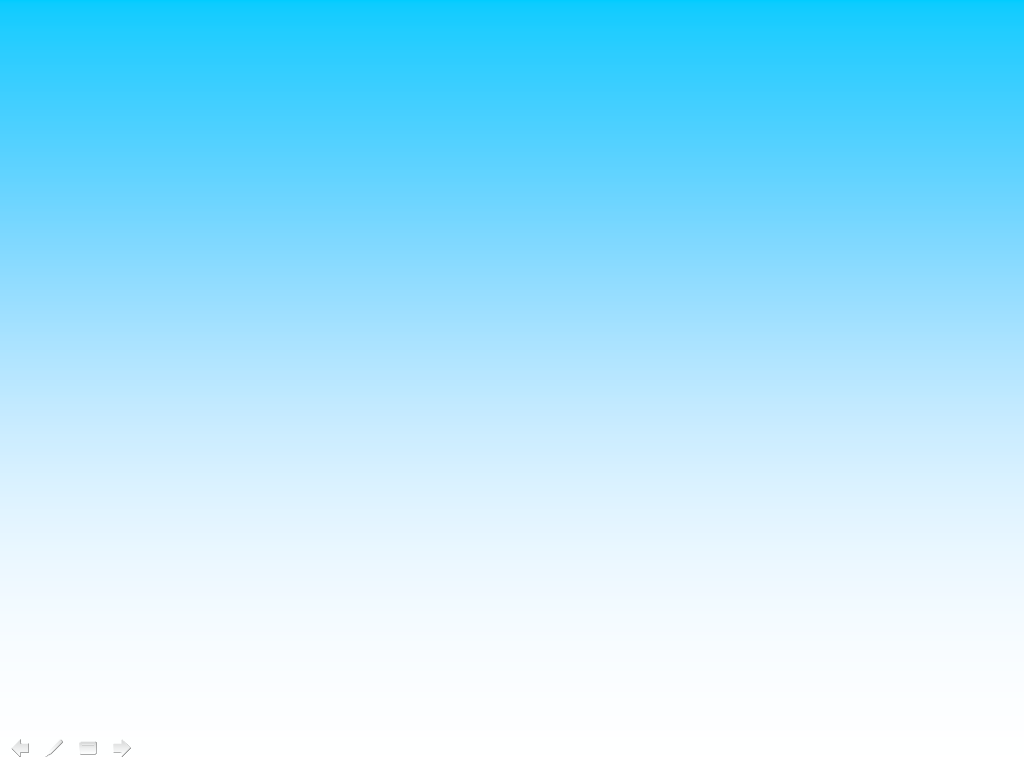 Quan sát
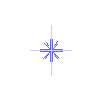 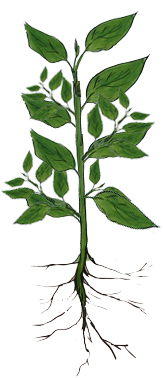 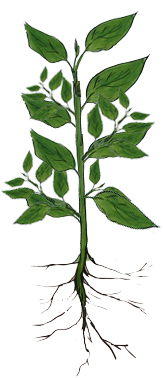 Khí ô-xi
Khí ô-xi
Các-bô-nic
Khí Các-bô-níc
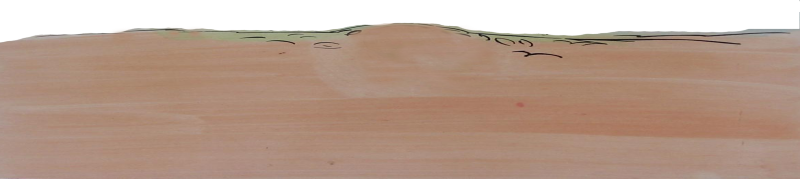 Quá trình hô hấp xảy ra khi nào? Trong hô hấp thực vật hít vào khí gì? Thải ra khí gì?
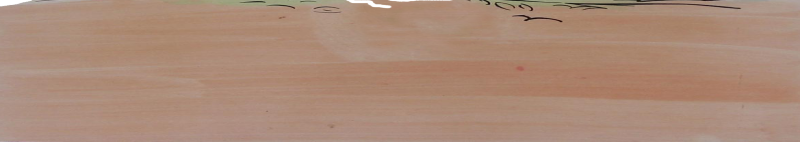 Diễn ra suốt ngày đêm
1. Vai trò của không khí đối với thực vật:
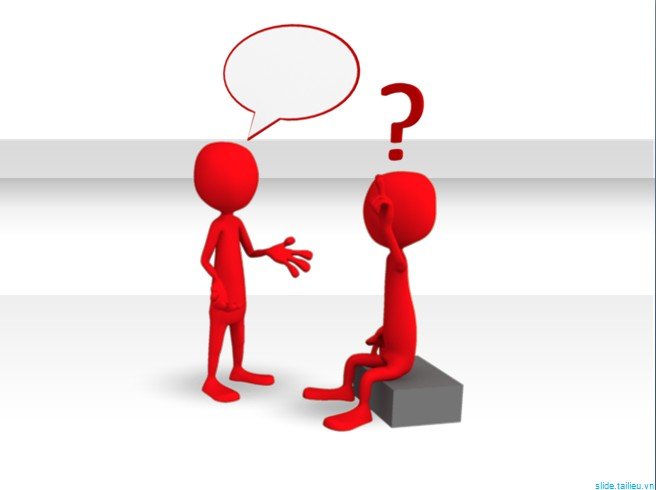 So sánh sự khác nhau giữa quá trình quang hợp và quá trình hô hấp?
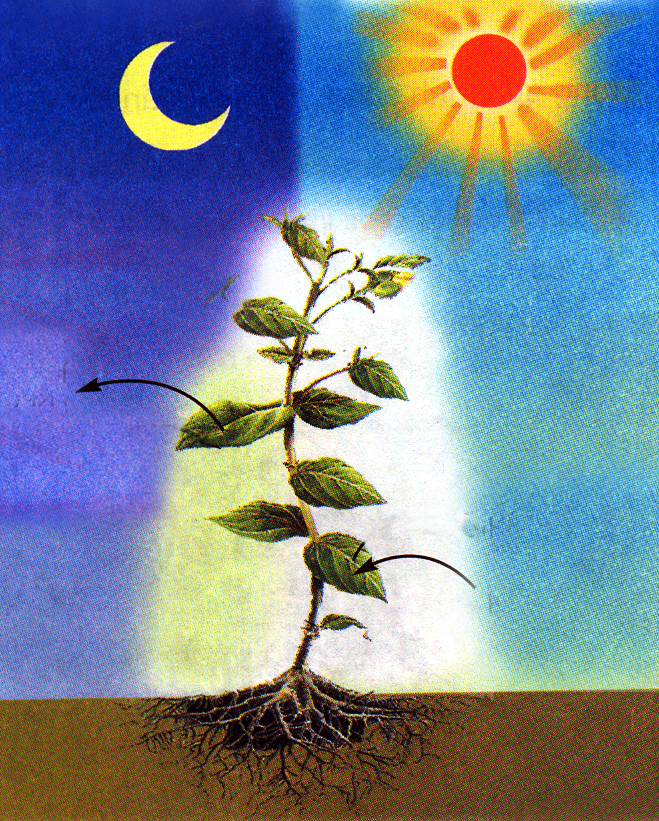 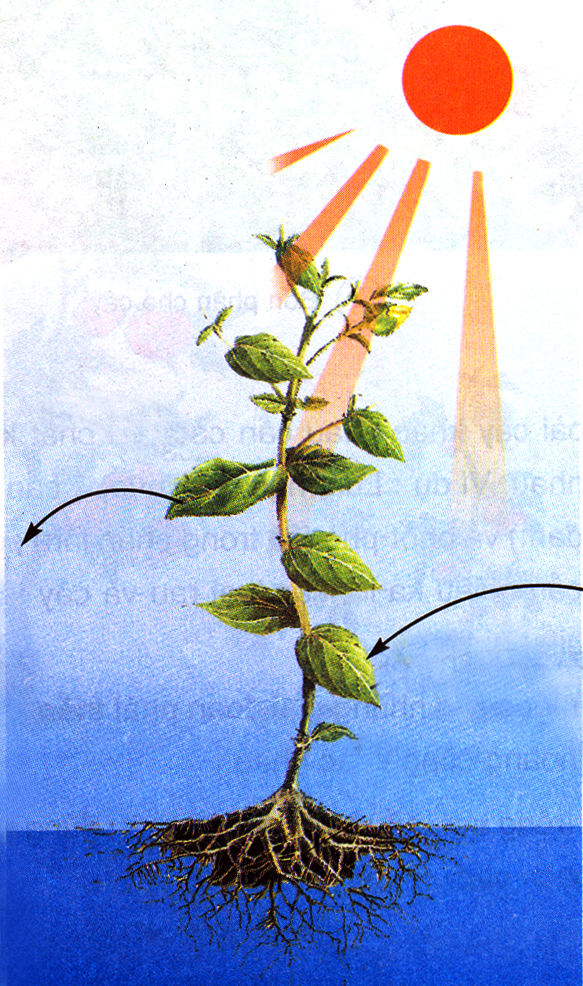 Các-bô-níc
Ô-xi
Các-bô-níc
Ô-xi
H.2 Sơ đồ sự trao đổi khí trong hô hấp của thực vật
H.1: Sơ đồ sự trao đổi khí trong quang hợp của thực vật
1. Vai trò của không khí đối với thực vật:
So sánh sự khác nhau giữa quá trình quang hợp 
và quá trình hô hấp?
Điều gì xảy ra nếu một trong hai quá trình trên bị ngừng?
Thực vật sẽ chết
Kết luận
Thực vật cần không khí để quang hợp và hô hấp.
 Khí các-bô-níc cần cho quá trình quang hợp.
-Khí ô-xi cần cho quá trình hô hấp.
2. Một số ứng dụng thực  tế và nhu cầu không khí của thực vật.
Đồng hành cùng nhà nông
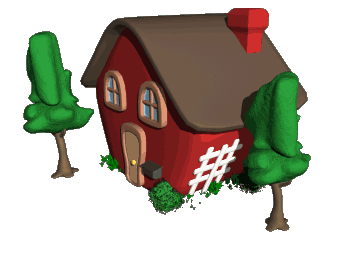 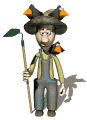 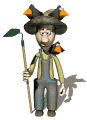 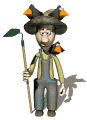 Bác Tư
Bác Sáu
Bác Hai
17
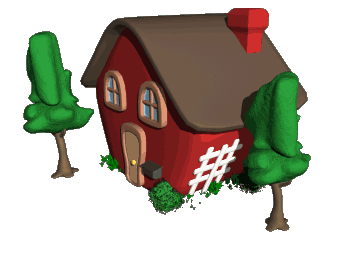 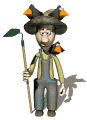 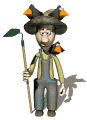 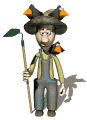 Chỉ cần lượng khí các-bô-níc  trong không khí
Bón phân để tăng 
gấp đôi khí 
các-bô-nic.
Ta sẽ tăng gấp ba 
lần khí các-bô-níc.
Bác Sáu
Bác Tư
Bác Hai
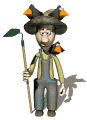 18
Mùa thu hoạch
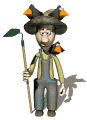 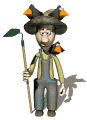 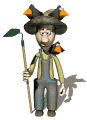 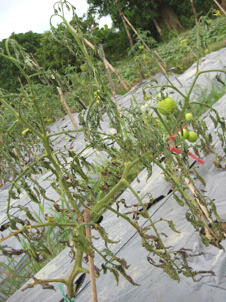 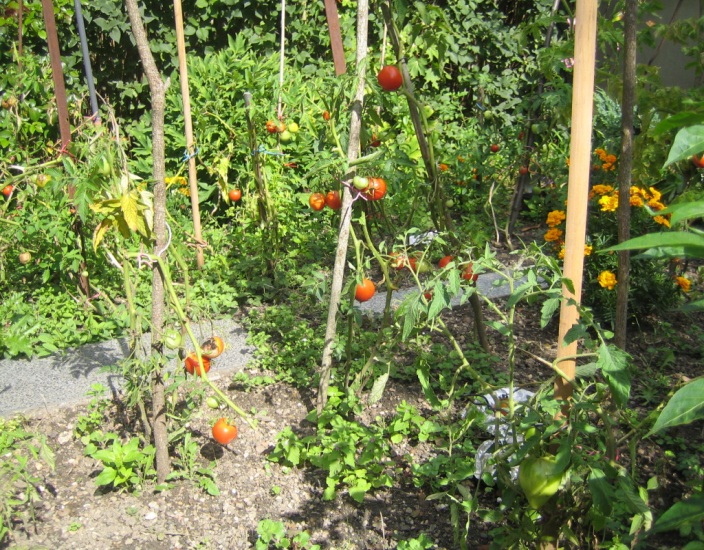 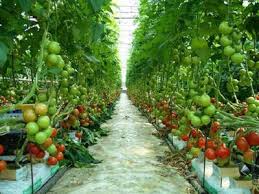 Bác Tư
Bác Sáu
Bác Hai
19
Hãy hoàn thành bài tập sau khi đã đồng hành cùng 3 bác nông dân .
Nối các ý ở cột A với các ý ở cột B sao cho thích hợp
A
B
1.  Lượng khí các-bô-níc có sẵn trong không khí
a . Cây phát triển năng suất cao
2. Lượng khí các-bô-níc tăng gấp đôi
b. Cây phát triển 
bình thường
3. Lượng khí các-bô-níc tăng cao hơn gấp đôi
c. Cây sẽ chết
Khí các-bô-níc có trong không khí chỉ đủ cho cây phát triển bình thường. Nếu tăng lượng khí các-bô-níc lên gấp đôi thì cây trồng sẽ cho năng suất cao hơn. Nhưng nếu lượng khí các-bô-nic cao hơn nữa, cây trồng sẽ chết.
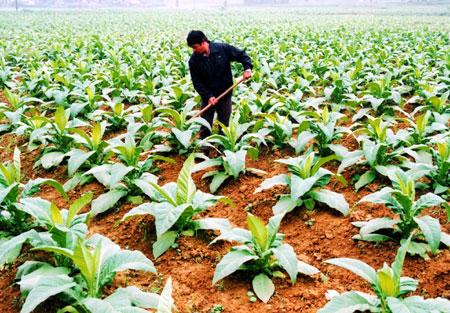 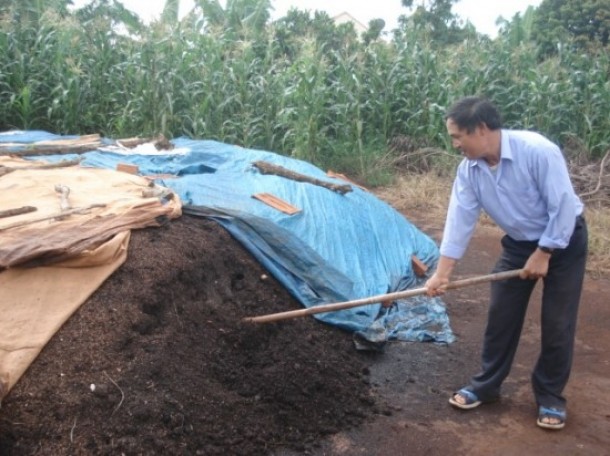 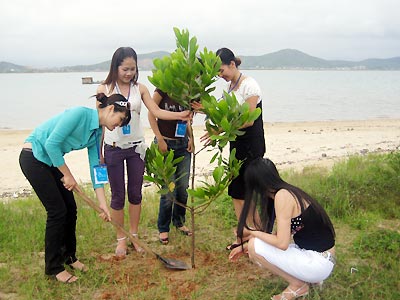 Làm đất tơi xốp
Trồng cây nơi thoáng mát
Bón phân chuồng, phân xanh
Chúng ta cần làm gì để giúp cây trồng 
hấp thu tốt không khí?
Bón phân xanh, 
phân chuồng
Trồng cây nơi 
thoáng mát
Tăng lượng khí
 các-bô-nic
Làm đất tơi xốp
Lượng khí các-bô-níc những nơi này như thế  nào?
Làm thế nào để lượng khí các-bô-níc ở những nơi này không tăng cao?
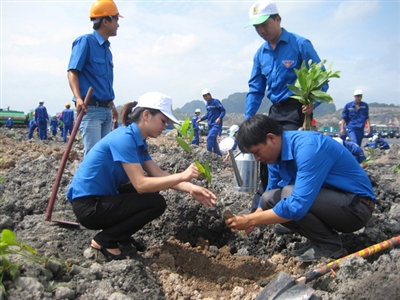 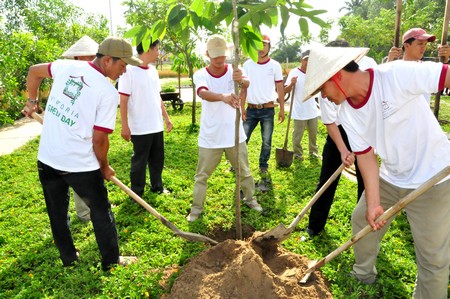 Ai thông minh?
Trả lời nhanh các câu hỏi sau:
1/ Tại sao ban ngày khi đứng dưới tán lá của cây chúng ta thấy mát mẻ, dễ chịu?
2/Tại sao vào ban đêm ta không nên để nhiều hoa, cây cảnh trong phòng ngủ?
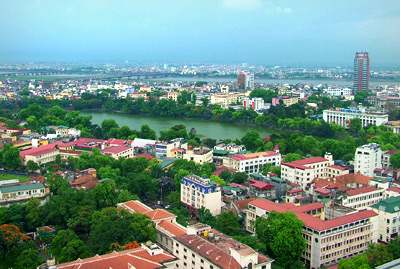 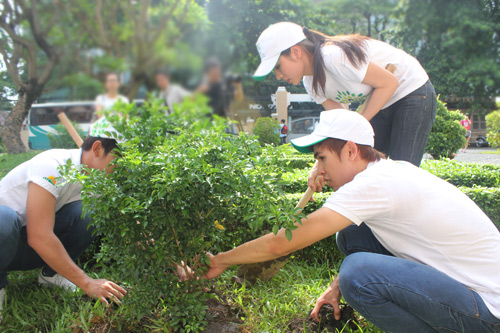 Vì lúc đó cây đang thực hiện quá trình quang 
hợp. Lượng khí ô-xi và hơi nước thoát ra làm cho không khí mát mẻ.
Vì lúc đó cây đang thực hiện quá trình hô hấp.
 Cây sẽ hút hết ô-xi có trong phòng và thải ra
 nhiều khí các-bô-nic làm cho chúng ta khó thở.
3/Lượng khí các-bô-nic quá nhiều ở khu vực đông dân cư, để đảm bảo sức khỏe con người cần làm gì?
Trồng cây xanh
GHI NHỚ
Thực vật cần không khí để quang hợp và hô hấp. 
	Khí ô- xi cần cho quá trình hô hấp của thực vật. Thiếu ô- xi, thực vật sẽ ngừng hô hấp và chết.
	Khí các- bô- níc cần cho quá trình quang hợp. Người ta đã phát hiện khí các- bô- níc có trong không khí chỉ đủ cho cây phát triển bình thường. Nếu tăng lượng khí-các-bô- níc lên gấp đôi thì cây trồng sẽ cho năng suất cao hơn. Nhưng nếu lượng khí các- bô- níc cao hơn nữa, cây trồng sẽ chết.